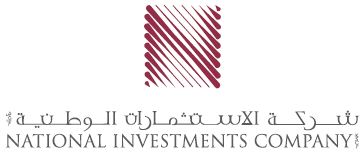 نشاط بورصة الكويت خلال الأسبوع المنتهي بتاريخ 2020/11/26
* ع.س : عائد سعري      


أداء مؤشرات البورصة
ملخص أداء السوق خلال الأسبوع
بورصة الكويت تغلق على مكاسب سوقية للأسبوع الرابع على التوالي

أنهت بورصة الكويت تعاملاتها للأسبوع المنتهي في السادس والعشرون من نوفمبر على ارتفاع جماعي في أداء مؤشراتها مقارنة مع اقفال الأسبوع الماضي، حيث ارتفع مؤشر السوق العام بنسبة 0.6%، ومؤشر السوق الأول بنسبة 0.6%، و مؤشر السوق الرئيسي بنسبة 0.5%. كما ارتفع المعدل اليومي لقيمة الأسهم المتداولة بنسبة 51.7% إلى 73.3 مليون د.ك خلال الأسبوع بالمقارنة مع 48.3 مليون د.ك للأسبوع الماضي، وكذلك المعدل اليومي لكمية الأسهم المتداولة بنسبة 15.6% إلي 197 مليون سهم بالمقارنة مع 170 مليون سهم.
تداولات الأسبوع
جاء أداء مؤشرات البورصة مزيجا بين الصعود والهبوط خلال جلسات الأسبوع، حيث شهدت الثلاث جلسات الأولى ارتفاعا نسبيا، وذلك استكمالا لسلسة الصعود التي بدأتها الأسبوع الماضي، مع استمرار عمليات الشراء الإنتقائي على أسهم السوق الأول وكذلك السوق الرئيسي وهو ما دفع العديد من هذه الأسهم إلى تسجيل مكاسب سوقية ملحوظة، الأمر الذي عزز من قدرة مؤشر السوق العام ومؤشر السوق الأول للوصول إلى مستويات 5,594.3 نقطة، 6,203 نقطة على التوالي، في حين جاء أداء جلستي التداول الأخيرتين متراجعا،  مع ارتفاع الضغوط البيعية على شريحة واسعة من أسهم السوق الأول، وهو ما جعل مؤشر السوق العام ينهي تداولاته الأسبوعية على مكاسب طفيفة.
يُذكر أن قيم تداول جلسة نهاية الأسبوع قد سجلت ارتفاعا حادا، حيث بلغت مستوى 124.1 مليون د.ك وهو أعلى مستوى شهدته البورصة منذ جلسة 20/12/2018، كما أن مجموع قيم تداول بنك الكويت الوطني وبيت التمويل الكويتي الأسبوعية قد أستحوذا على نحو 56% من اجمالي قيم تداول السوق الأول والبالغة 332.7 مليون د.ك، وهذا يُعزى بطبيعة الحال إلى استقطابهما على نحو 70% من حجم التدفقات النقدية الأجنبية البالغة 2.9 مليار دولار أمريكي، والمتوقع أن تستقبلها بورصة الكويت مع ترقيتها ضمن مؤشر MSCI للأسواق الناشئة في نهاية الشهر الجاري.
الجدير بالذكر أن سهم بنك الكويت الوطني نجح في تسجيل مكاسب سوقية أسبوعية للمرة الأولى بعد سلسلة تراجع أسبوعية امتدت طوال ستة أسابيع متواصلة، كما نجح بيت التمويل الكويتي في مواصلة تسجيل مكاسب أسبوعية للأسبوع الثالث على التوالي.
1
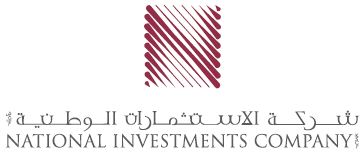 تابع ملخص أداء السوق خلال الأسبوع
أهم افصاحات الشركات خلال الفترة
تراجعت أرباح شركة المجموعة التعليمية القابضة 2020 بنسبة 14.3% إلى 6.6 مليون د.ك للسنة المالية المنتهية في 31/8/2020، كما وافق مجلس إدارة الشركة على خفض رأسمال الشركة المصدر والمدفوع بسب زيادته عن الحاجة من 24.5 مليون د.ك إلى 15 مليون د.ك، مع سداد قيمة الأسهم الملغاة بالقيمة الأسمية للسهم البالغة 100 فلس.
أفصحت شركة شمال الزور الأولى للطاقة والمياه أن تاريخ حيازة السهم هو 1/12/2020، وذلك لأحقية الحصول على التوزيعات النقدية للسهم والبالغة 25% من القيمة الأسمية للسهم.
الجمعية العامة العادية لشركة السكب الكويتية  سوف تنعقد بتاريخ 7/12/2020، وذلك لمناقشة توصية مجلس الإدارة بتوزيع أرباح عينية بنسبة 27.7% من القيمة الأسمية للسهم عن الفترة المالية المنتهية في 30/09/2020، على أن يكون تاريخ حيازة السهم هو 17/12/2020.
أسعار النفط 
واصلت أسعار النفط انتعاشها للأسبوع الرابع على التوالي، حيث نجح خام برنت من مواصلة رحلة الصعود والتي بدأت مطلع شهر أكتوبر  الماضي وصولا إلى عتبة ال 49 دولار أمريكي، حيث أشارت بعض التقارير إلى منظمة أوبك وحلفائها تميل إلى تأجيل الزيادة المخططة لإنتاج النفط في العام المقبل، من أجل دعم السوق خلال الموجة الثانية من الإصابات بكوفيد 19.
2
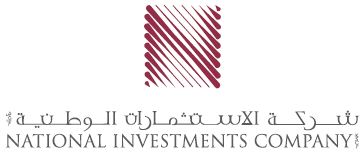 مؤشرات قطاعات بورصة الكويت
أغلقت مؤشرات قطاعات السوق على تباين خلال تداولات الأسبوع مقارنة مع الأسبوع الماضي، حيث تصدر قطاع الصناعة الرابحين بنسبة 2.1%، تلاه قطاع المنافع بنسبة 1.3%، في حين تراجع قطاع السلع الإستهلاكية بنسبة 3%، وقطاع النفط والغاز بنسبة 2%.

خلال تداولات الأسبوع احتل قطاع البنوك وقطاع الإتصالات وقطاع الصناعة المراتب الأولى من حيث إجمالي القيمة المتداولة بنسبة 61.9%، 13.6% 11.8% على التوالي.

خلال تداولات الأسبوع احتل قطاع البنوك وقطاع الخدمات المالية وقطاع الإتصالات المراتب الأولى من حيث إجمالي الكمية المتداولة بنسبة 38.5%، 21.3%و 10.7% على التوالي.
مساهمة القطاعات من حيث كمية الأسهم المتداولة
مساهمة القطاعات من حيث قيمة الأسهم المتداولة
3
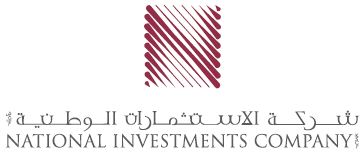 نشاط السوق الأول
أعلى 10 شركات من حيث القيمة الرأسمالية في السوق الأول
في السوق الأول تصدر سهم بنك الكويت الوطني قائمة الأسهم الأعلى تداولا من حيث قيمة الأسهم المتداولة خلال تداولات الأسبوع بقيمة تداول بلغت 110.2 مليون د.ك، لينهي بذلك تداولات الأسبوع عند سعر 849 فلس مرتفعا بنسبة 2.9%، وجاء سهم التمويل الكويتي بالمركز الثاني بقيمة تداول بلغت 74.9 مليون د.ك لينهي بذلك تداولات الأسبوع عند سعر 693 فلس مرتفعا بنسبة 0.9%، ثم جاء سهم شركة الإتصالات المتنقلة بالمركز الثالث بقيمة تداول بلغت 49.5 مليون د.ك لينهي بذلك تداولات الأسبوع عند سعر 617 فلس متراجعا بنسبة 1.3%.


في السوق الأول احتل بنك الكويت الوطني المرتبة الأولى من حيث القيمة الرأسمالية بقيمة 5,815 مليون د.ك، ثم حل بيت التمويل الكويتي بالمرتبة الثانية بقيمة رأسمالية بلغت 5,318 مليون د.ك، ثم شركة الإتصالات المتنقلة بالمرتبة الثالثة بقيمة رأسمالية بلغت 2,669 مليون د.ك.
4
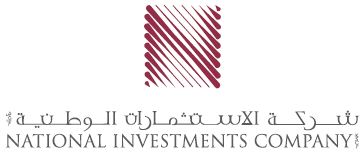 نشاط السوق الرئيسي
أعلى 10 شركات من حيث القيمة الرأسمالية في السوق الرئيسي
في السوق الرئيسي تصدر سهم شركة أعيان للإجارة والإستثمارقائمة الأسهم الأعلى تداولا من حيث القيمة خلال تداولات الأسبوع بقيمة تداول بلغت 5.6 مليون د.ك لينهي بذلك تداولات الأسبوع عند سعر 90.4 فلس مرتفعا بنسبة 4.6%، وجاء سهم شركة الصناعات الهندسية الثقيلة وبناء السفن بالمركز الثاني بقيمة تداول بلغت 5.6 مليون د.ك لينهي بذلك تداولات الأسبوع عند سعر 386 فلس مرتفعا بنسبة 1.9%، ثم جاء سهم شركة ألافكو لتمويل شراء وتأجير الطائرات بالمركز الثالث بقيمة تداول بلغت 2.7 مليون د.ك لينهي بذلك تداولات الأسبوع عند سعر 174 فلس مرتفعا بنسبة 3.6%.

في السوق الرئيسي احتل البنك التجاري الكويتي المرتبة الأولى من حيث القيمة الرأسمالية بقيمة 996 مليون د.ك ثم البنك الأهلي المتحد الكويتي بالمرتبة الثانية بقيمة رأسمالية بلغت 622 مليون د.ك ثم شركة الإتصالات الكويتية بالمرتبة الثالثة بقيمة رأسمالية بلغت 429 مليون د.ك .
5
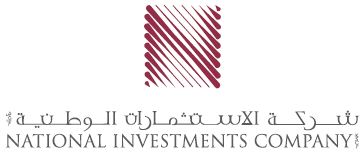 نشاط السوق الرئيسي
6
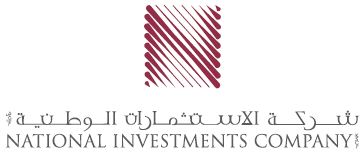 يجب ملاحظة أن هذا التقرير لا يشكل توصيات استثمارية أو ما إذا كان على المستثمرين الاستمرار في استثماراتهم الخاصة. وقد تم إعداد التقرير فقط للغرض المنصوص عليه و لا ينبغي الاعتماد عليه لأي غرض آخر.

وأعد هذا التقرير للتداول العام وتم ارساله لك كعميل، لغرض تقديم المعلومات العامة فقط. وليس المقصود منه عرض أو تقديم المشورة فيما يتعلق بشراء أو بيع أي ورقة مالية.

على الرغم من أن المعلومات في هذا التقرير تم جمعها من المصادر التي تعتقد الشركة بأنها موثوق بها، نحن لم نقم بالتحقق منها بشكل مستقل سواء كانت دقيقة أوغير كاملة. لا توجد مسؤولية على الشركة بسبب أي خسائر ناتجة بصورة مباشرة أو غير مباشرة، من استخدام هذه المعلومات.

شركة الاستثمارات الوطنية  ش.م.ك.ع.
تلفون:6666 2226 965+ 
فاكس:6793 2226 965+
شركة الاستثمارات الوطنية
شرق, شارع المتنبي
مبنى الخليجية
ص. ب. 25667 الصفاة 13117 الكويت